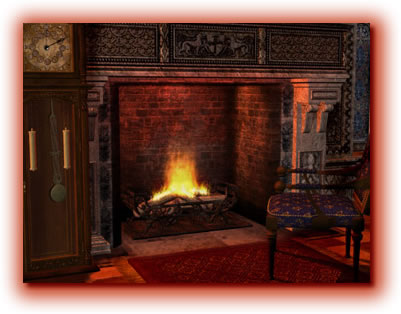 Взаимосвязь двух видов искусств.
Цели урока:
1. Найти сходства и различия двух видов искусств;
2. Выявить взаимосвязь музыки и литературы
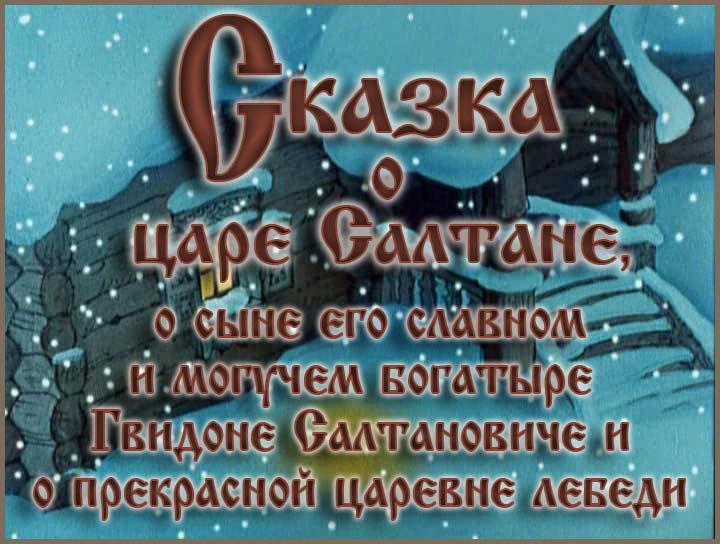 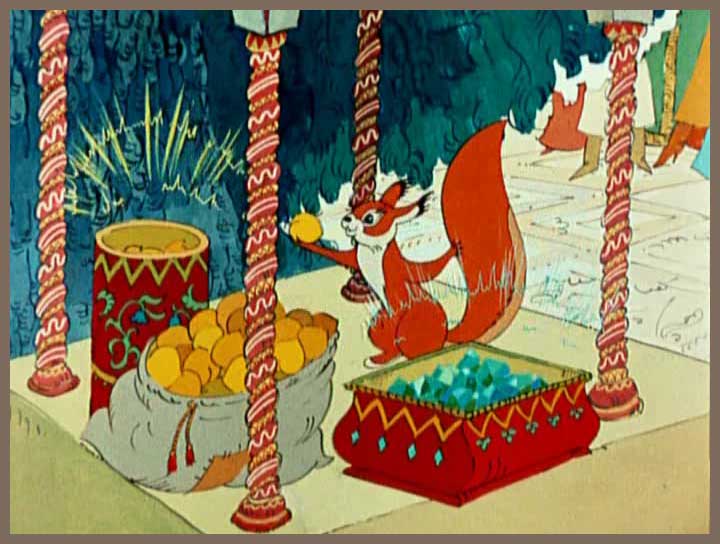 1 чудо
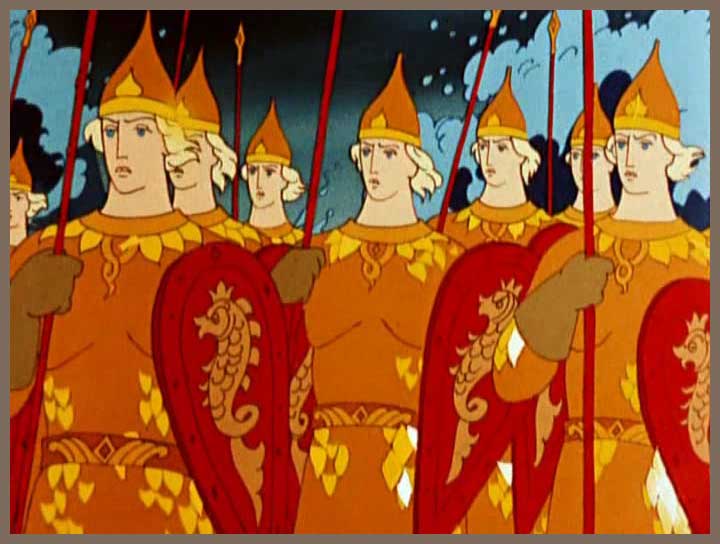 2 чудо
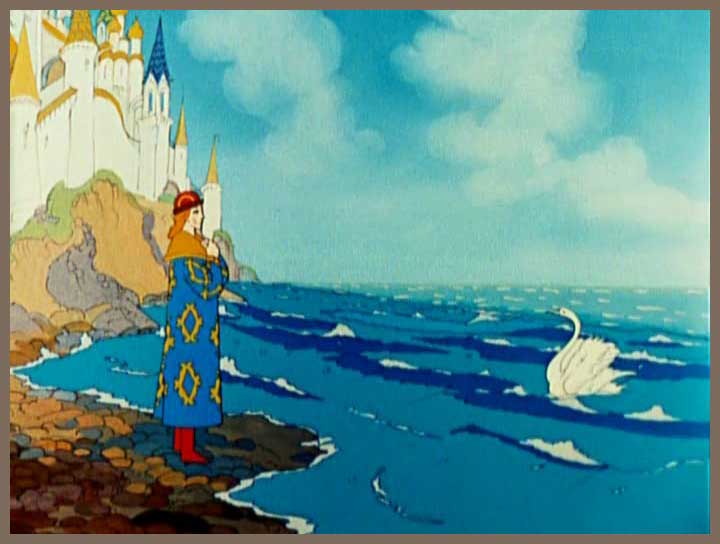 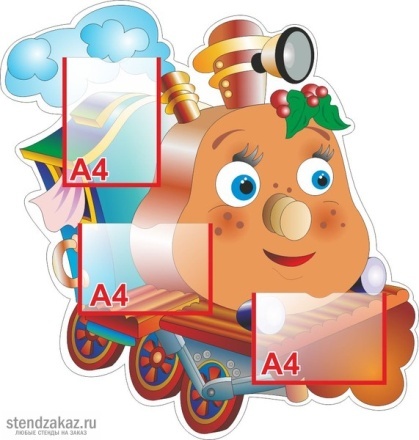 Характеристика звучания
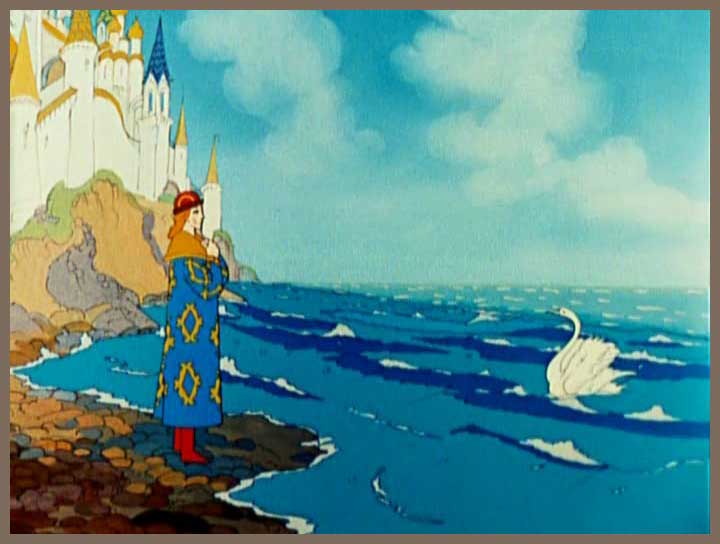 3 чудо
А про дедушку Мазая, 
Я запомнил  с детских лет.
Он   в трамваи залезая 
Забывал купить билет.
 
Швейк с Атосом - два шпиона,
Поднимали якоря.
Разводили шампиньоны 
Тридцать три богатыря.
 
Бармалей поймал дельфина,
Гекльберри был слугой,
А курносый буратино 
Дружит с бабою Ягой
 
Я читаю без запинки 
Десять тысяч книжек в год
От картинки до картинки, 
А потом наоборот.
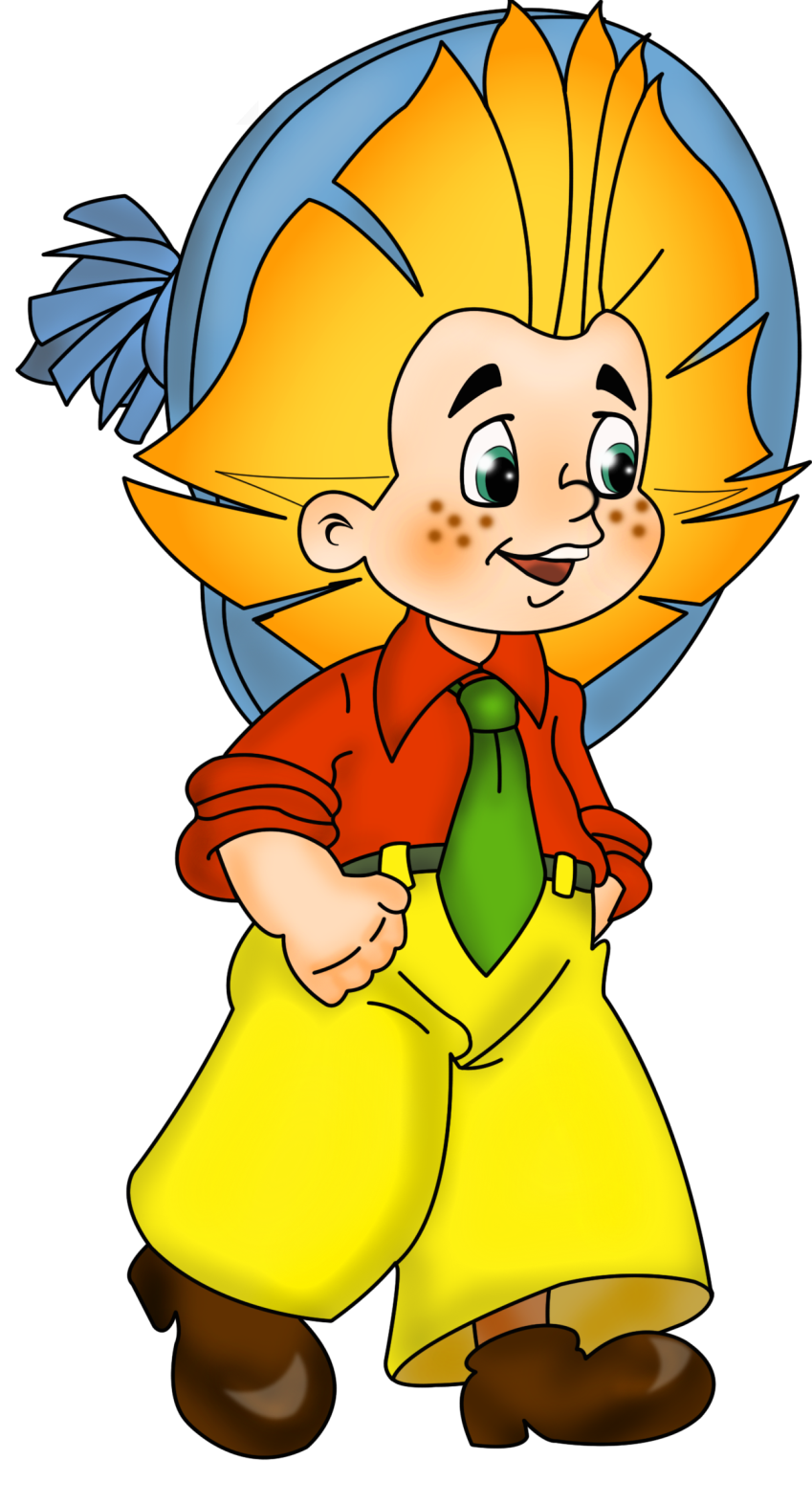 Песенка Незнайки
Кто сказал такую бяку,
Не читал Незнайка книг! 
Это враки, просто враки!
Заявляю напрямик.
 
Я читаю без запинки 
Десять тысяч книжек в год
От картинки до картинки, 
А потом наоборот.
Со страниц мелькают лица,
Я читаю все подряд.
Две страницы про жар-птицу,
Три страницы про зверят.
 
Я вперед быстрее звука
над страницами лечу.
Прочитал вчера про  Чука,
Завтра Гека изучу.
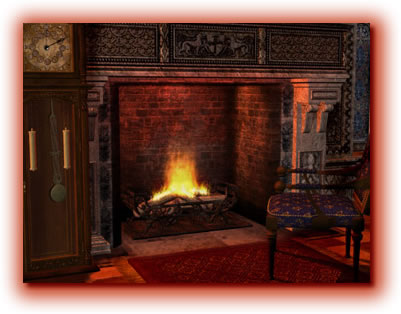 Сегодня на уроке мне было интересно
Я понял…
Я узнал…
Я не понял...
У меня получилось
У меня не получилось
Я  (не) доволен своим результатом на уроке 
Мне понравилось
Мне не понравилось
Я ухожу с урока с _________ настроением
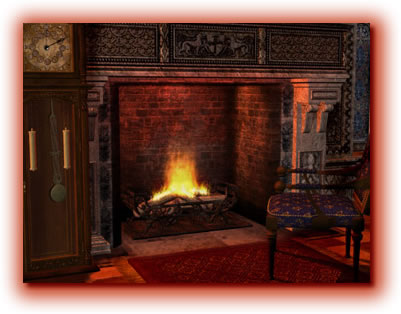 Молодцы!


Спасибо 
за урок!